หลักเกณฑ์และวิธีการให้ข้าราชการครูและบุคลากรทางการศึกษา ตำแหน่งครู มีวิทยฐานะและเลื่อนวิทยฐานะ 
ตามหนังสือสำนักงาน ก.ค.ศ. ที่ ศธ 0206.3/ว 21 ลงวันที่ 5 กรกฎาคม 2560
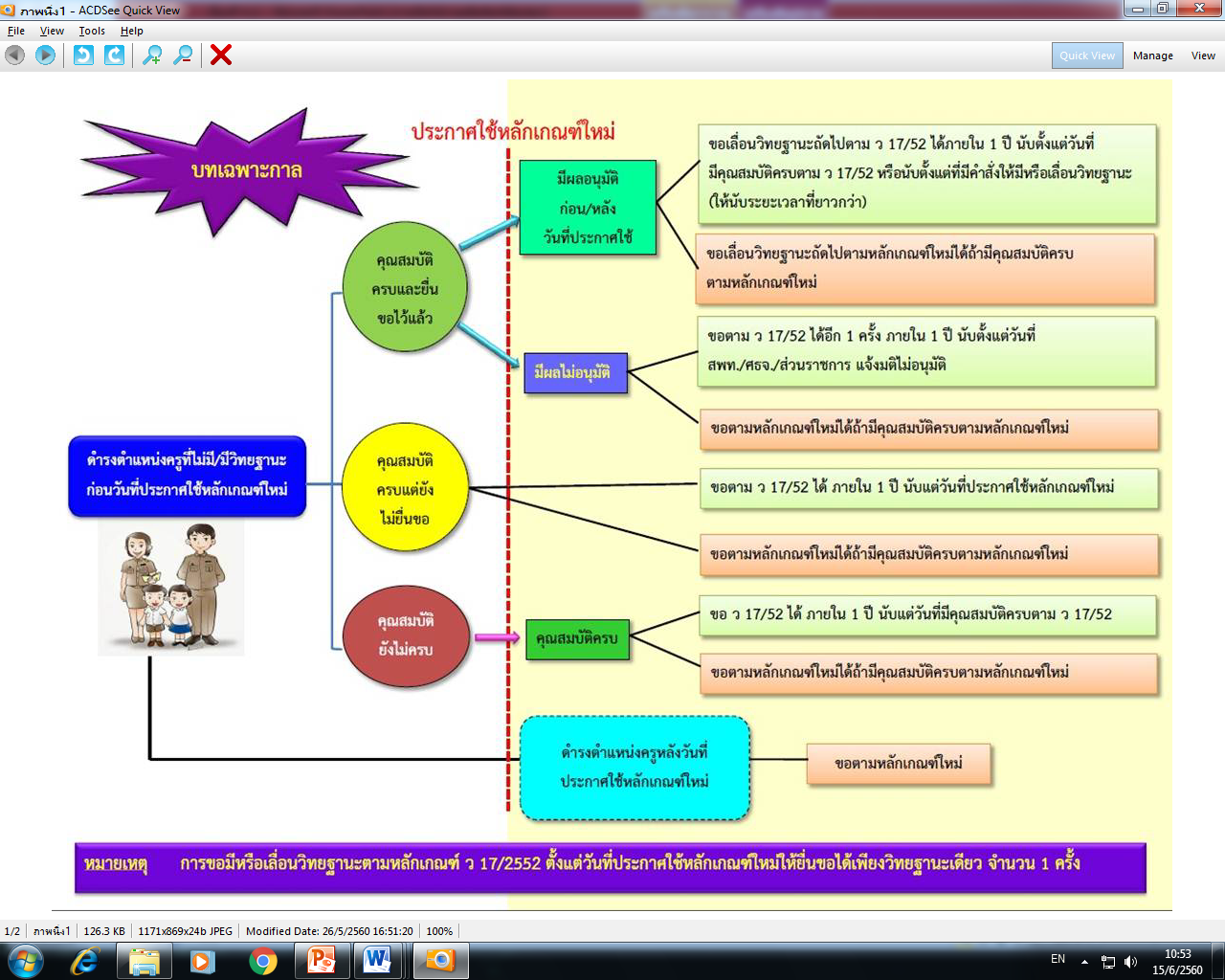 หลักการและเหตุผล
รัฐธรรมนูญแห่งราชอาณาจักรไทย พุทธศักราช 2560
พระราชบัญญัติระเบียบข้าราชการครูและบุคลากรทางการศึกษา พ.ศ. 2547
ม. 54  ม. 258
ม. 42  ม. 54
ยุทธศาสตร์การพัฒนาประเทศ
เปรียบเทียบคุณสมบัติผู้ขอมีวิทยฐานะและเลื่อนวิทยฐานะ ตำแหน่งครู
1. การดำรงตำแหน่ง/การดำรงวิทยฐานะ
2. ชั่วโมงการปฏิบัติงาน
3. วินัย คุณธรรม จริยธรรม และจรรยาบรรณวิชาชีพ
4. การพัฒนา
12 – 20  ชม./ปี 5 ปี รวม 100 ชม.
ตามหลักเกณฑ์ฯ การพัฒนา ว 22/2560
5. ผลงานที่เกิดจากการปฏิบัติหน้าที่
การประเมิน
ตัวชี้วัด
1.1 สร้างและหรือพัฒนาหลักสูตร
1.2 การจัดการเรียนรู้
      1.2.1 การออกแบบหน่วยการเรียนรู้
      1.2.2 การจัดทำแผนการจัดการเรียนรู้/แผนการจัดการศึกษาเฉพาะบุคคล 
              (IEP)/แผนการสอนเฉพาะบุคคล (IIP)/แผนการจัดประสบการณ์
      1.2.3 กลยุทธ์ในการจัดการเรียนรู้
      1.2.4 คุณภาพผู้เรียน
1.3 การสร้างและการพัฒนา สื่อ นวัตกรรม เทคโนโลยีทางการศึกษา และแหล่ง 
     เรียนรู้ในการจัดการเรียนรู้
1.4 การวัดและประเมินผลการเรียนรู้
1.5 การวิจัยเพื่อพัฒนาการเรียนรู้
ประเมิน 3 ด้าน 13 ตัวชี้วัด
2. ด้านการบริหารจัดการชั้นเรียน
3 ตัวชี้วัด
1. ด้านการจัดการเรียนการสอน
8 ตัวชี้วัด
3. ด้านการพัฒนาตนเอง
    และพัฒนาวิชาชีพ
2 ตัวชี้วัด
2.1 การบริหารจัดการชั้นเรียน
2.2 การจัดระบบดูแลช่วยเหลือผู้เรียน
2.3 การจัดทำข้อมูลสารสนเทศ และเอกสารประจำชั้นเรียนหรือประจำวิชา
3.1 การพัฒนาตนเอง
3.2 การพัฒนาวิชาชีพ
ผู้ประเมิน
เกณฑ์ตัดสิน
การดำเนินการและวิธีการประเมิน
ผอ.
ครู
การประเมินรายปี
ประเมิน 3 ด้าน 13 ตัวชี้วัด ให้คำแนะนำ เพื่อพัฒนางาน
ภาค 1
ปีการศึกษาที่ 1
ภาค 2
ปีการศึกษาที่ 2
สิ้นปีการศึกษา
- ประเมิน 3 ด้าน 13 ตัวชี้วัด   - สรุปผลการประเมินรายปี 
  - แจ้งผลให้ครูทราบ
ครู ประเมินตนเอง
3 ด้าน 13 ตัวชี้วัด
ปีการศึกษาที่ 3
LOGBOOK
เสนอ ผอ.
ผอ. ตั้งกรรมการตรวจสอบและกลั่นกรองข้อมูล (คุณสมบัติ)
ปีการศึกษาที่ 4
ปีการศึกษาที่ 5
การประเมิน เมื่อครบ 5 ปี
ครู
ผอ.
ยื่นได้รอบปีละ 1 ครั้ง
เมื่อครบ 5 ปี
1. ตรวจสอบคุณสมบัติของตนเอง
     - ระยะเวลาการดำรงตำแหน่ง
     - ชั่วโมงการปฏิบัติงาน
     - วินัย คุณธรรม จริยธรรม และจรรยาบรรณ       วิชาชีพ
     - การพัฒนา
     - ผลการประเมินผลงานที่เกิดจากการปฏิบัติ       หน้าที่
  2. จัดทำคำขอ พร้อมเอกสารหลักฐาน
  3. มีผลงานทางวิชาการ (ชช. + ชชพ.)
กรณี ผอ. มีวิทยฐานะไม่ต่ำกว่าที่ขอ
    - ตรวจสอบคุณสมบัติ
    - สรุปผลการประเมิน 3 ด้าน 
      13 ตัวชี้วัด รวม 5 ปีการศึกษา
    - เสนอไปยัง สพท. และ อ.กคศ. 
      พิจารณาต่อไป
กรณี ผอ. มีวิทยฐานะต่ำกว่าที่ขอ
     - เสนอให้ สพท. พิจารณาแต่งตั้งข้าราชการครูและบุคลากรทางการศึกษาในจังหวัดนั้นที่มีวิทยฐานะไม่ต่ำกว่าที่ขอร่วมประเมิน และสรุปผล 5 ปีการศึกษา
     - ตรวจสอบคุณสมบัติ
    - เสนอไปยัง สพท.และ อ.กคศ. พิจารณาต่อไป
การพิจารณาอนุมัติผลการประเมิน
1.  ชนก. + ชนพ.
     อ.กคศ. พิจารณาอนุมัติไม่ก่อนวันที่ สพท.ได้รับคำขอ
2.  ชช. + ชชพ. 
     ก.ค.ศ. พิจารณาอนุมัติไม่ก่อนวันที่สำนักงาน ก.ค.ศ. ได้รับคำขอ
เสนอผู้มีอำนาจตามมาตรา 53 สั่งแต่งตั้ง